Les quais
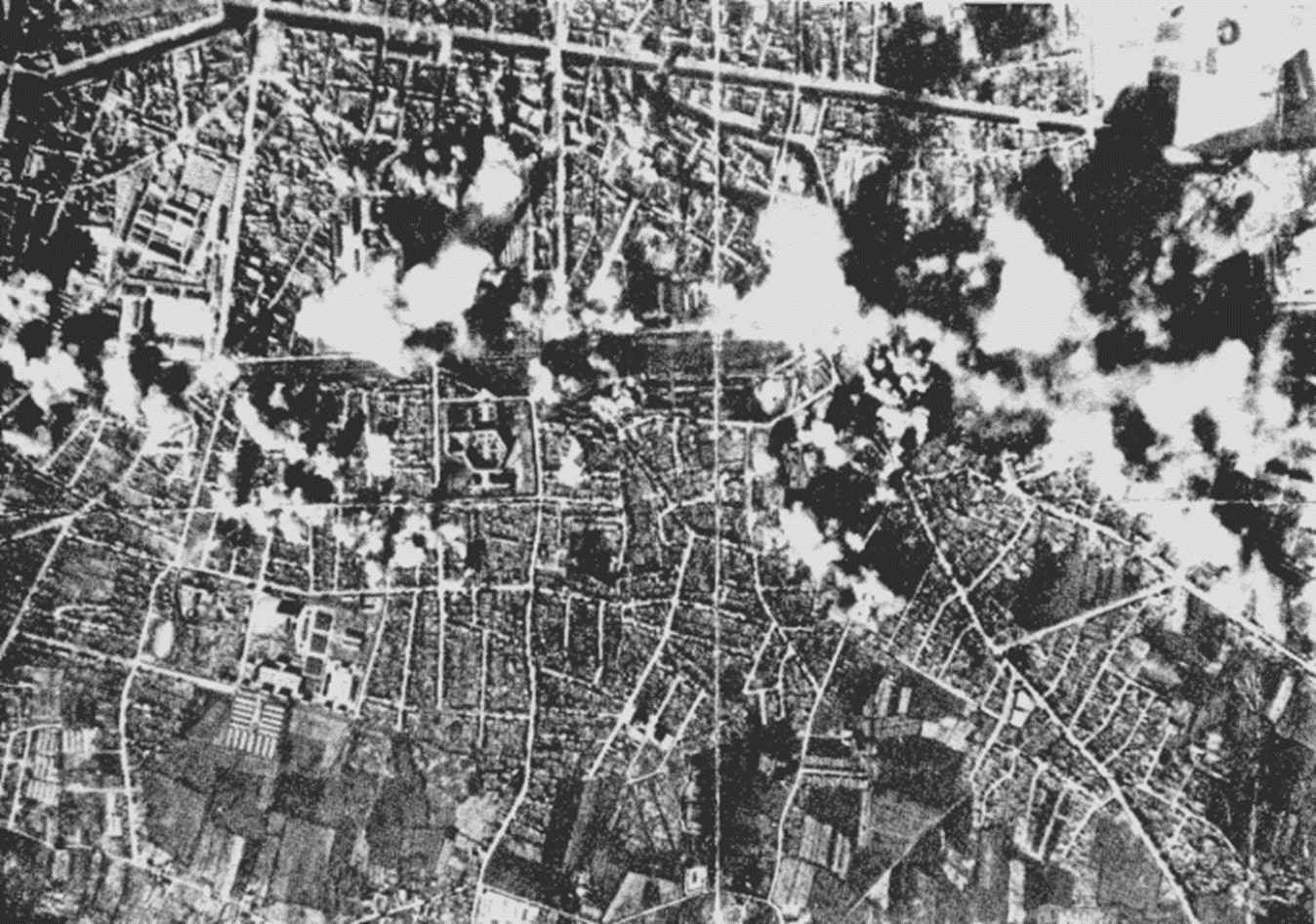 Champ de Mars
Rue St-Hélier
Avenue Janvier
L’Economique
Gare
Cimetière 
de l’Est